BUILDING A COMMUNITY AROUND SE HUBS การสร้างชุมชน HUBS
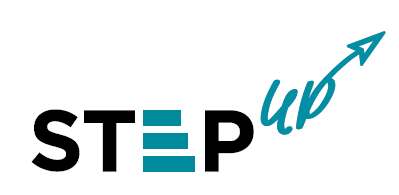 เสริมสร้างศักยภาพเพื่อการพัฒนานวัตกรรมการประกอบการทางสังคมท่ามกลางกระแสการเปลี่ยนแปลงการประกอบธุรกิจในประเทศไทยและเมียนมาร์
โครงการอ้างอิง : 609711-EPP-1-2019-1-AT-EPPKA2-CBHE-JP 
ระยะเวลา : 36 เดือน (15/01/2020-14/01/2023)
Erasmus+ Capacity Building in Higher Education
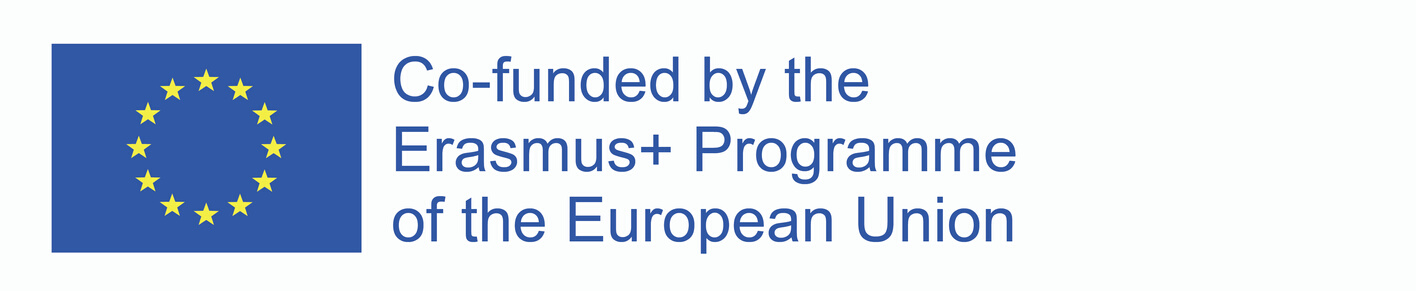 ชุมชน คืออะไร
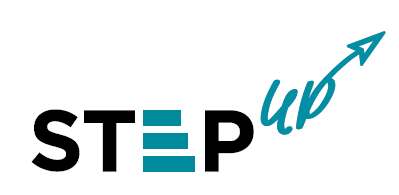 กลุ่มคนที่แบ่งปันสถานที่ ประสบการณ์ หรือความสนใจที่เหมือนกัน
ความสามารถของชุมชนคืออะไร
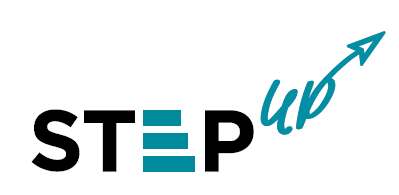 ความสามารถของสมาชิกในชุมชนที่สามารถสร้างความแตกต่างเมื่อเวลาผ่านไปและเกิดปัญหาต่างๆ
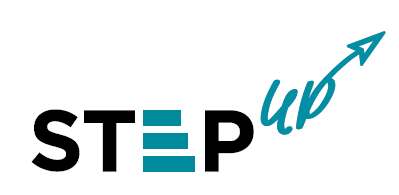 การสร้างความสัมพันธ์ 
การร่วมมือ
การแบ่งปันจุดประสงค์ที่เหมือนกัน  เช่น ความคิด ประสบการณ์ วิสัยทัศน์และความสนใจที่คล้ายกัน
Room for divergent views 
ความถูกต้อง
ความรู้สึกของอิทธิพลและการเป็นสมาชิก
ภาษาและบทสนทนาทั่วไป 
โครงสร้างฉุกเฉิน (โครงสร้างสังคมเกิดขึ้นเอง)
แนวความคิดที่สำคัญในการสร้างชุมชน
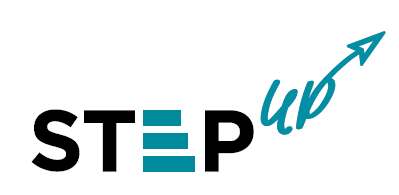 มุ่งเน้นที่เป้าหมายที่แบ่งปันและความจำเป็นเจ้าของร่วมกัน
มีความโปร่งใส
ไปที่ผู้คนอาศัยและพัฒนาการแสดงตนทางออนไลน์ที่มีคุณค่า เช่น โซเชียลมีเดีย บล็อก เว๊ปไซด์ การประชุมและงานแสดงสินค้า การประชุม
ปลูกฝังผู้นำ (แบ่งปันความรู้ ให้เครื่องมือ ส่งเสริมการเรียนรู้ 
รู้จักชุมชนของตนเอง
การให้เวลา 
เริ่มต้นจากทีมของตนเอง 
มีส่วนได้ส่วนเสีย
การจัดกิจกรรม
หลักการจัดการชุมชน
9 ประการ
03
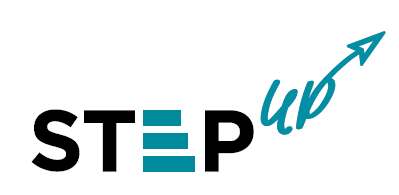 ขั้นตอนการสร้างชุมชน
1: FORMING 
จัดระเบียบหลีกเลี่ยงความขัดแย้ง สร้างความคิดร่ววมกัน 
2: STORMING 
ความวุ่นวายหรือความขัดแย้ง การสร้างเกณฑ์และโครงสร้างเพื่อหลีกเลี่ยงความขัดแย้ง การกำหนดขอบเขต 
3: NORMING
ความสามัคคี (หลังจากลองใช้รูปแบบการจัดชุมชนต่างๆมาระยะหนึ่งแล้ว พบว่าความซื่อสัตย์และความร่วมมือเป็นปัจจัยที่สำคัญที่สุดในการสร้างชุมชน ไม่ใช่วาระการประชุม 
4: PERFORMIG:
ชุมชน – ด้านการทำงาน ภารกิจร่วมกัน วิธีการทำงานความเคารพซึ่งกัน ห้องสำหรับความคิดที่แตกต่าง
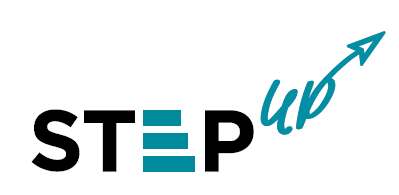 Erasmus+ Capacity Building in Higher Education
เสริมสร้างศักยภาพเพื่อการพัฒนานวัตกรรมการประกอบทางสังคมท่ามกลางกระแสการเปลี่ยนแปลงการประกอบธุรกิจในประเทศไทยและเมียนมาร์
โครงการอ้างอิง : 609711-EPP-1-2019-1-AT-EPPKA2-CBHE-JP 
ระยะเวลา: 36 เดือน (15/01/2020-14/01/2023)
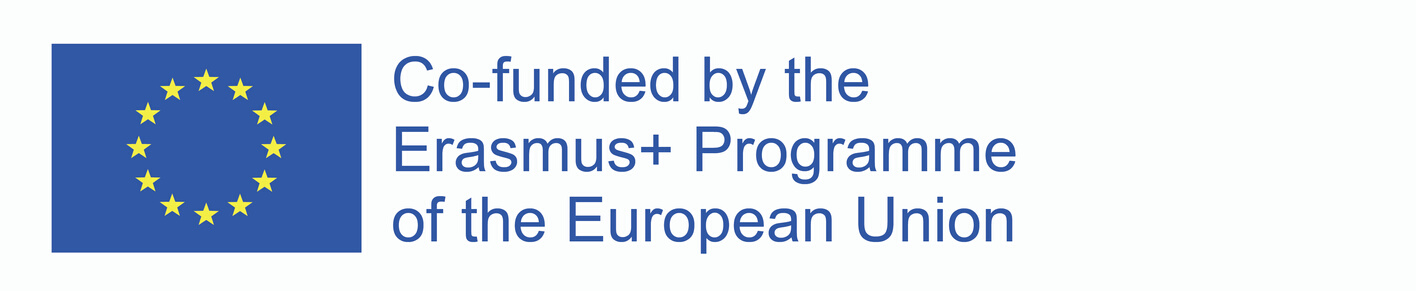